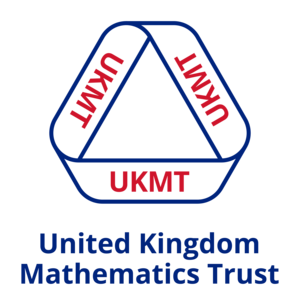 Junior Challenge 3

GOLD
Q1.
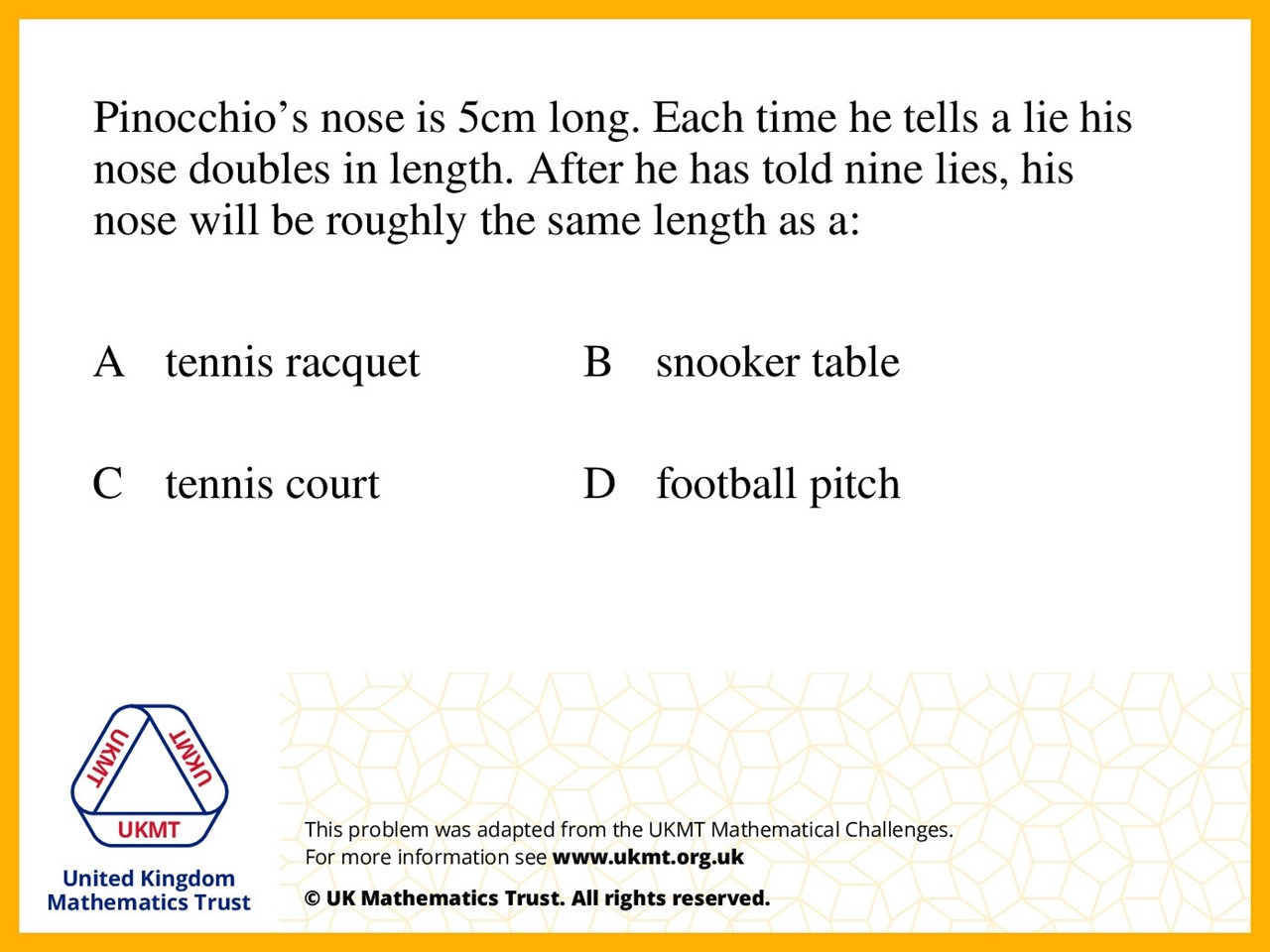 5cm doubled 9 times is 25.60 metres, 
near to a tennis court length
Q2.
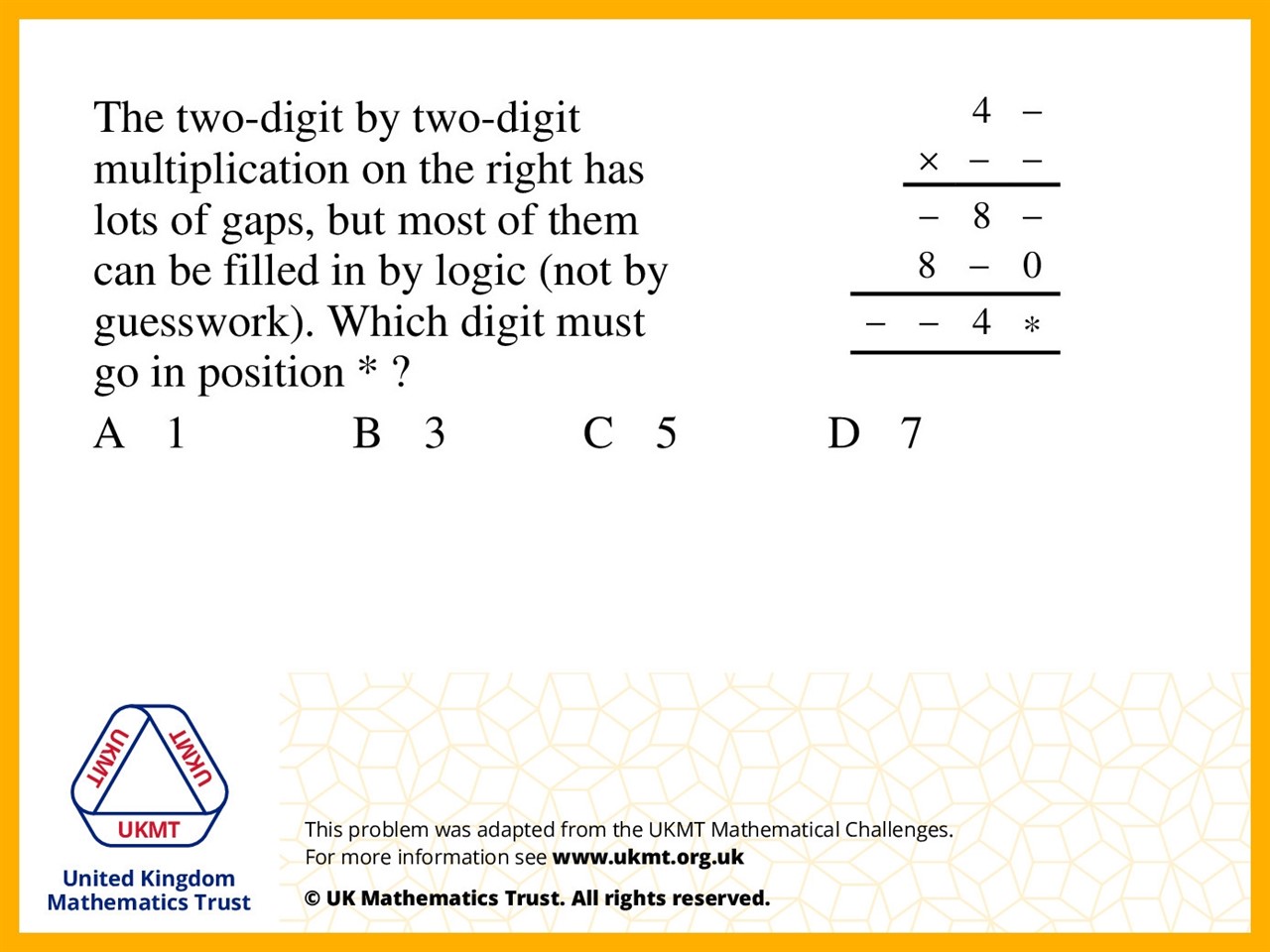 7 x 41 = 287 
20 x 41 = 820 
287 + 820 = 1107
Q3.
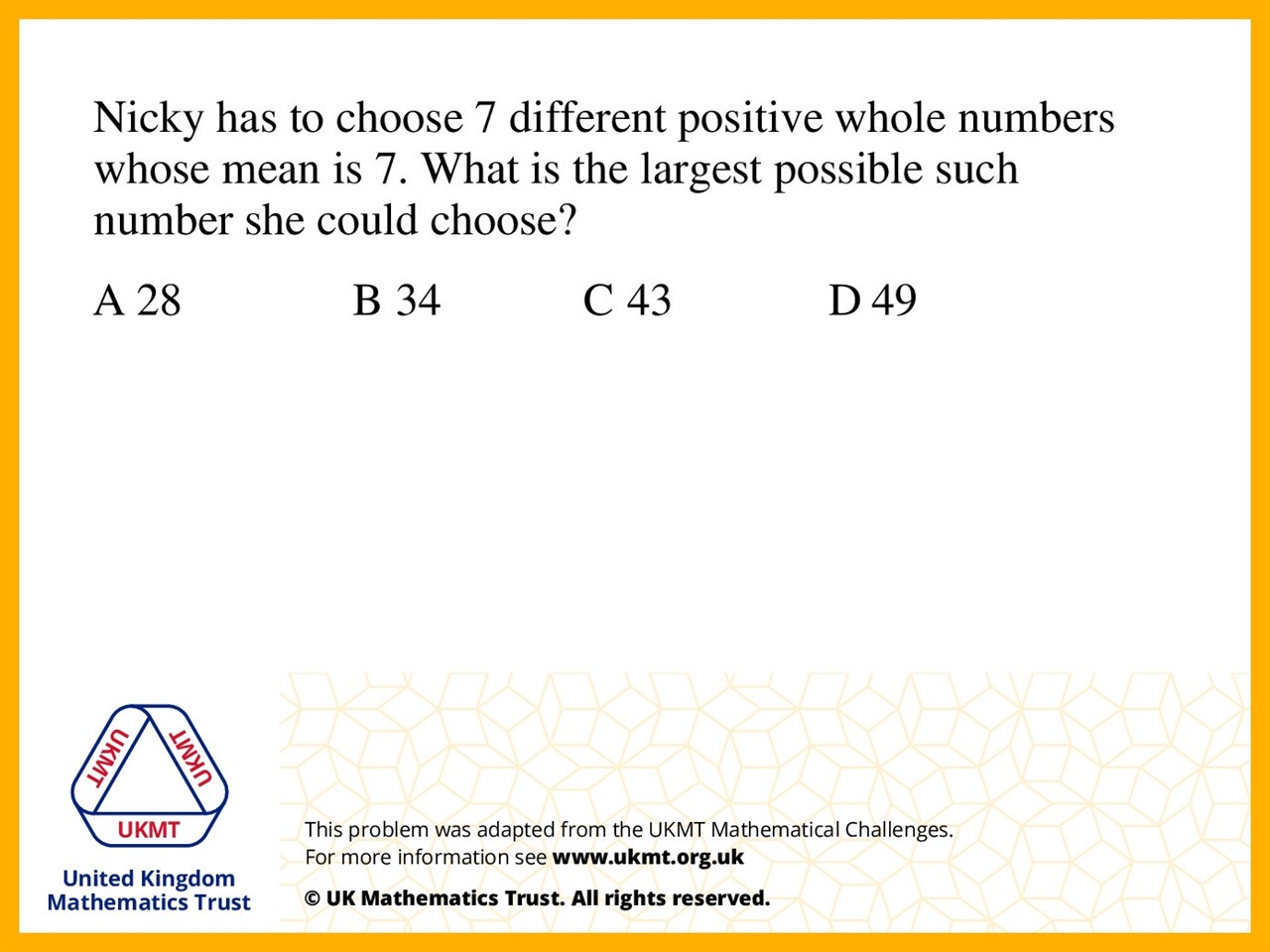 7 numbers have a mean of 7 so the total of all 7 numbers is 49. The smallest possible total of 6 different numbers is 21 (1+2+3+4+5+6) so the largest the 7th can be is 49 – 21 = 28.
Q4.
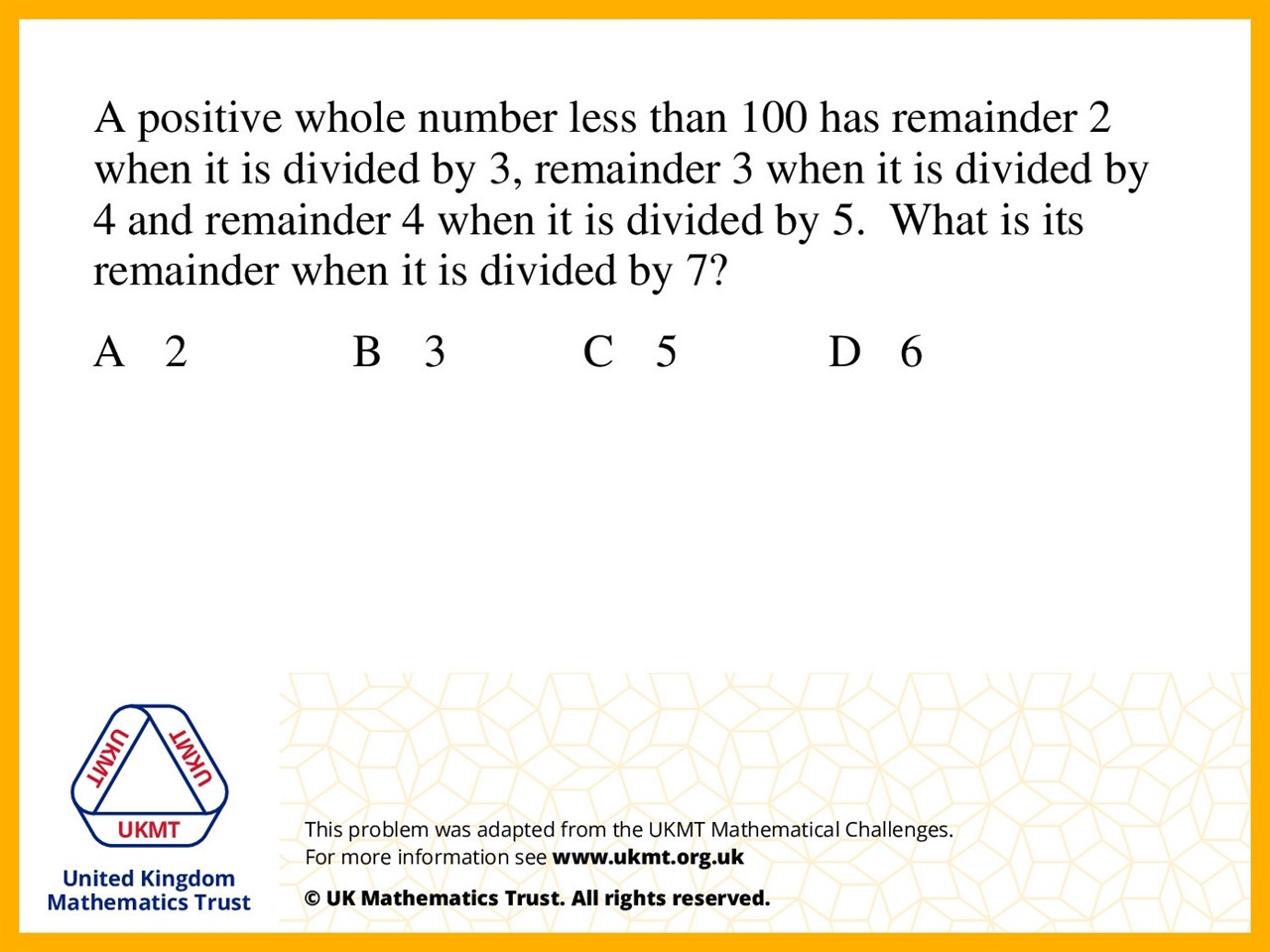 You know it is 1 less than a number in the 
3, 4 and 5 times table. The only number that fits for this is 60 so the number is 59. Then divided it by each number unitl you get the right remainders. 59 ÷ 7=8 r 3.
Q5.
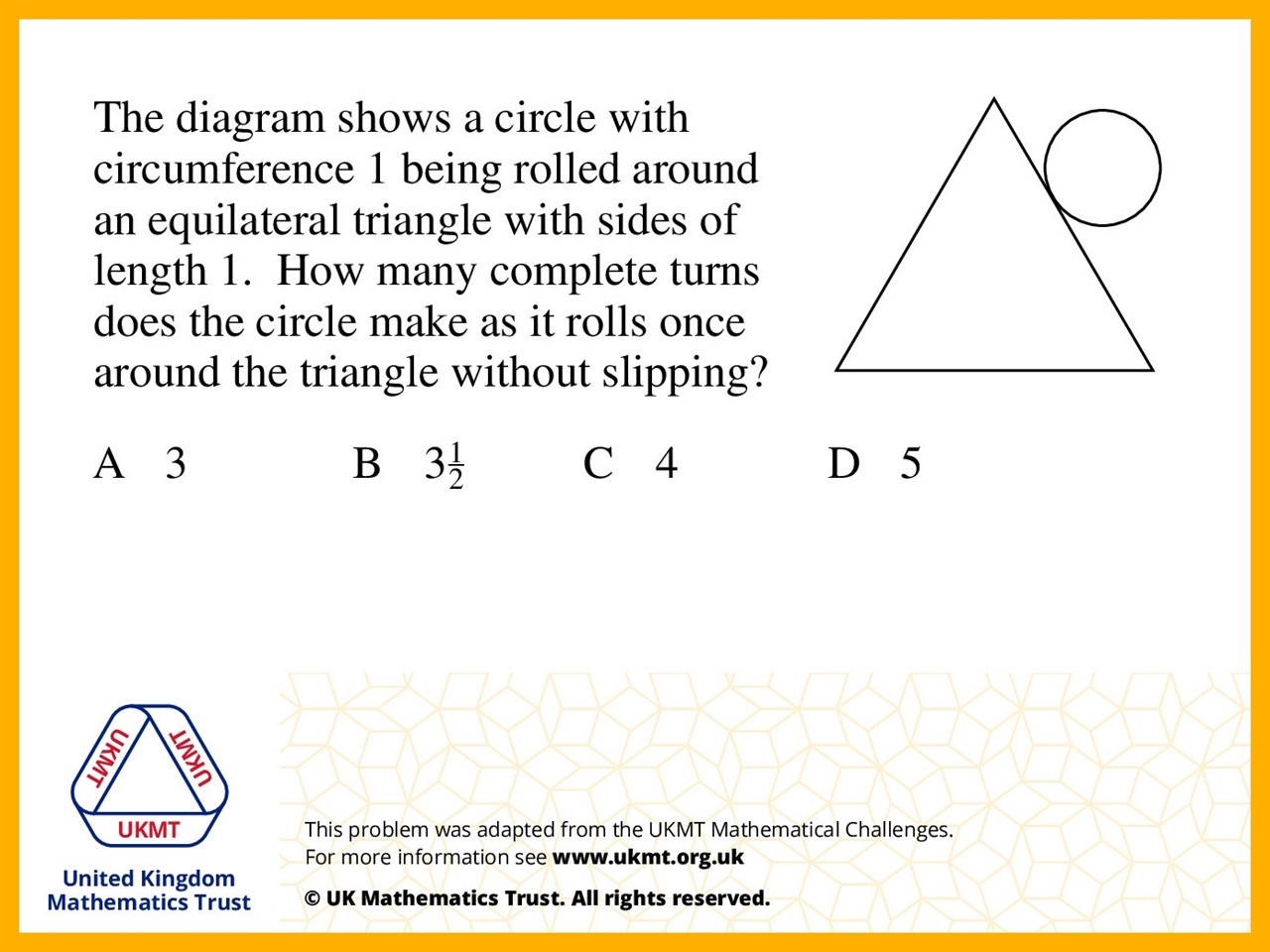 Both lengths are the same therefore there is one turn per side but the there is also a third of a side per corner so 3x1= 3 and 3x1/3 = 1 so 3+1 = 4